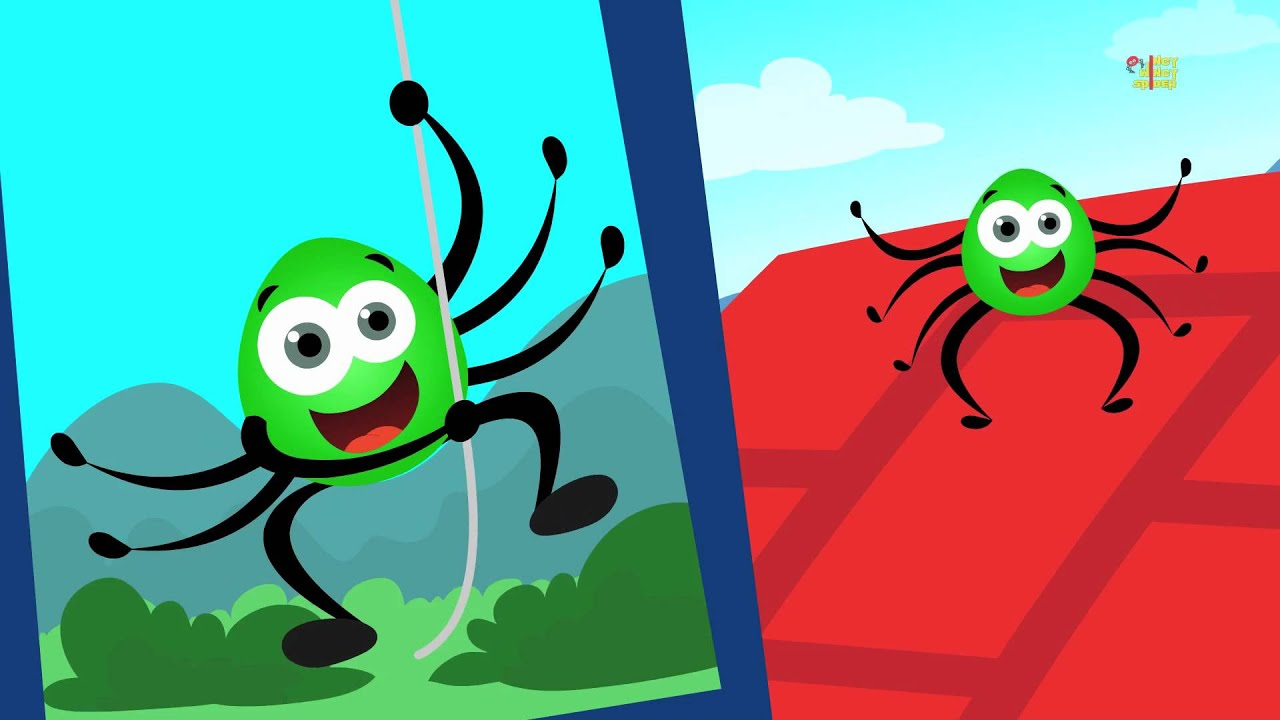 Муниципальное бюджетное дошкольное образовательное учреждение 
детский сад «Олененок»
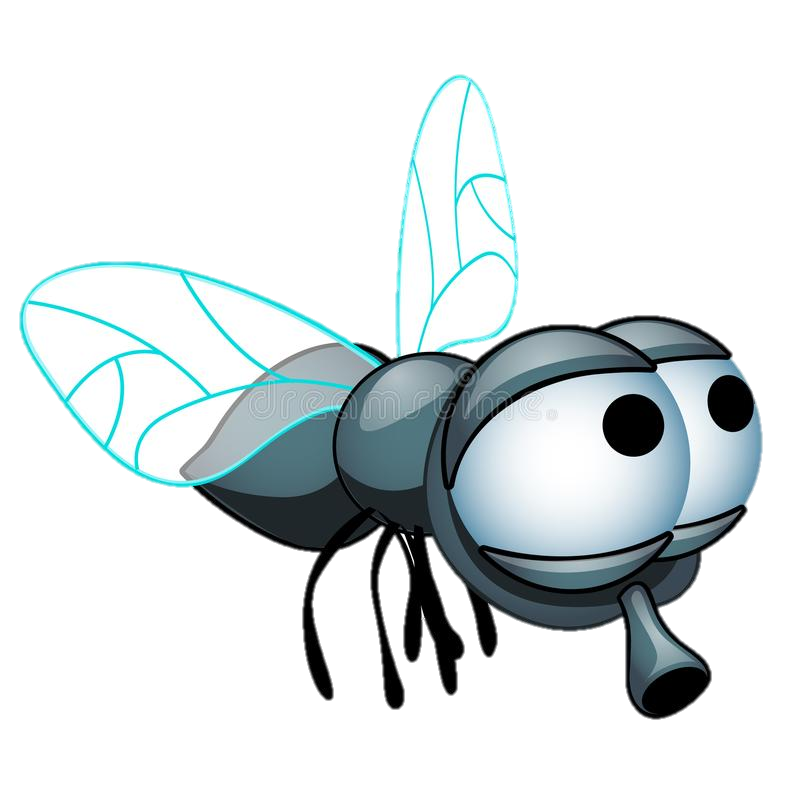 Занятие по физической культуре для детей подготовительной к школе группы
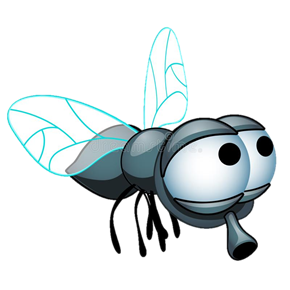 «Паук и мухи»
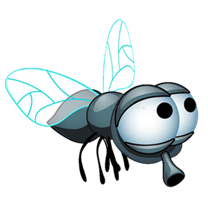 Подготовила:
Инструктор по физической культуре
Быкова Э.В.
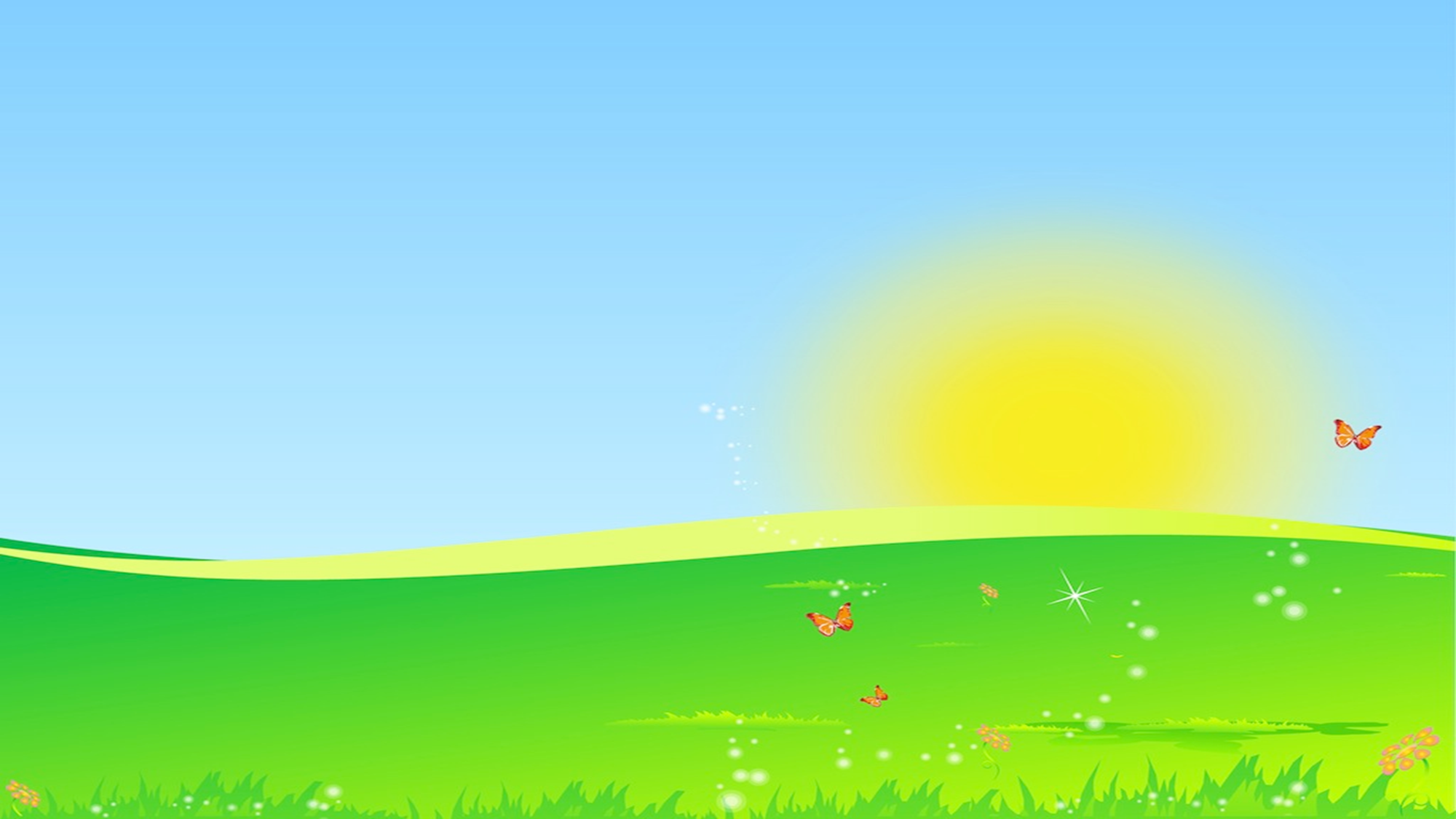 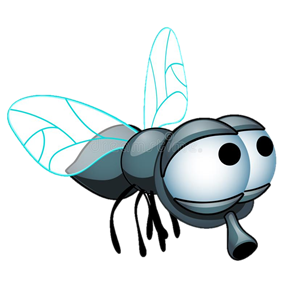 Задачи
повторить ходьбу и бег с изменением направления движения; 
упражнять в ползании на четвереньках; 
повторить упражнения на сохранение равновесия и в прыжках
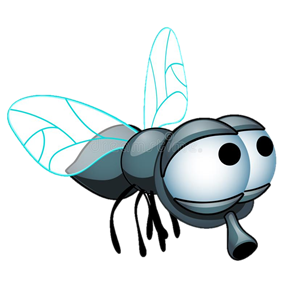 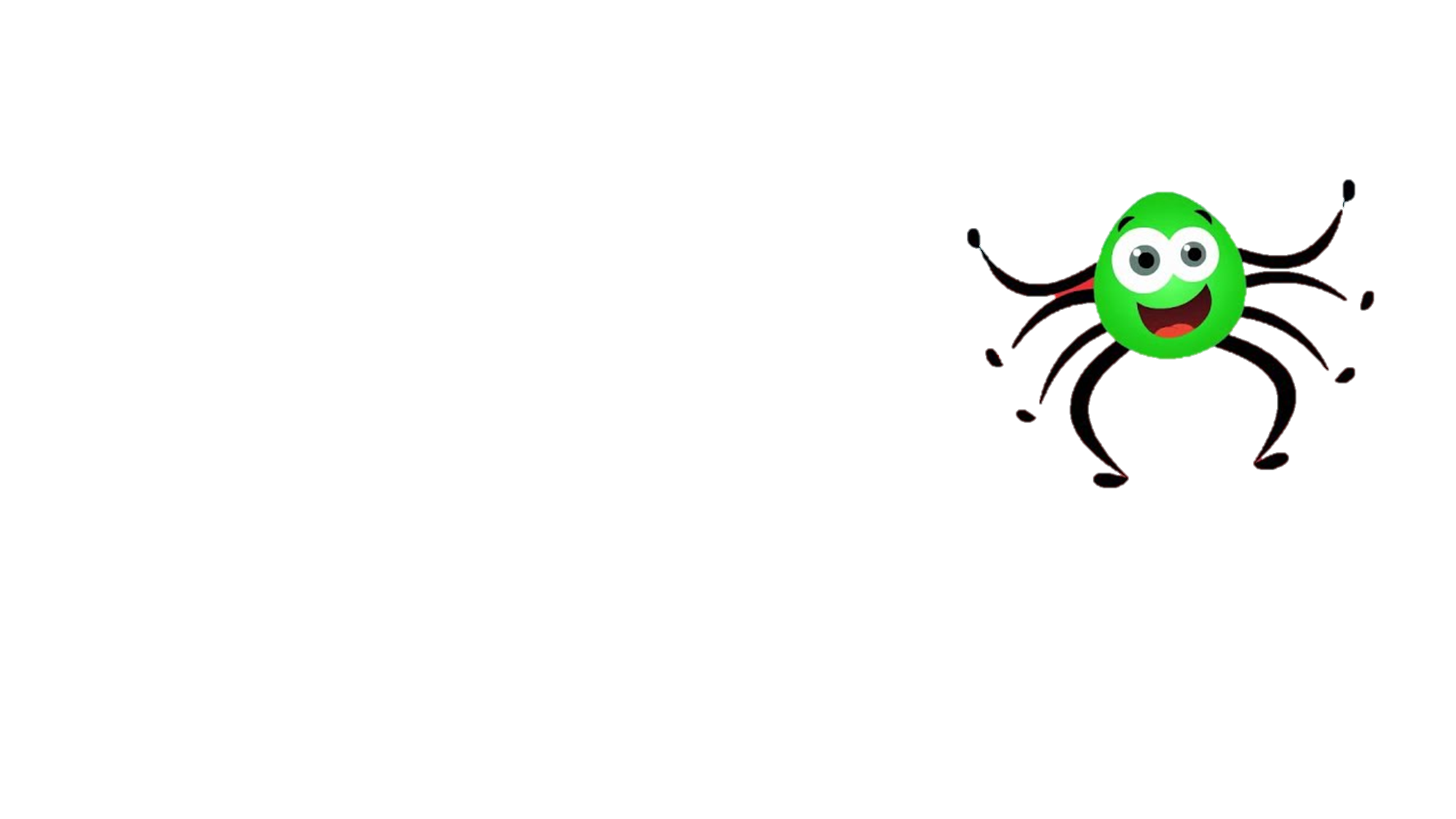 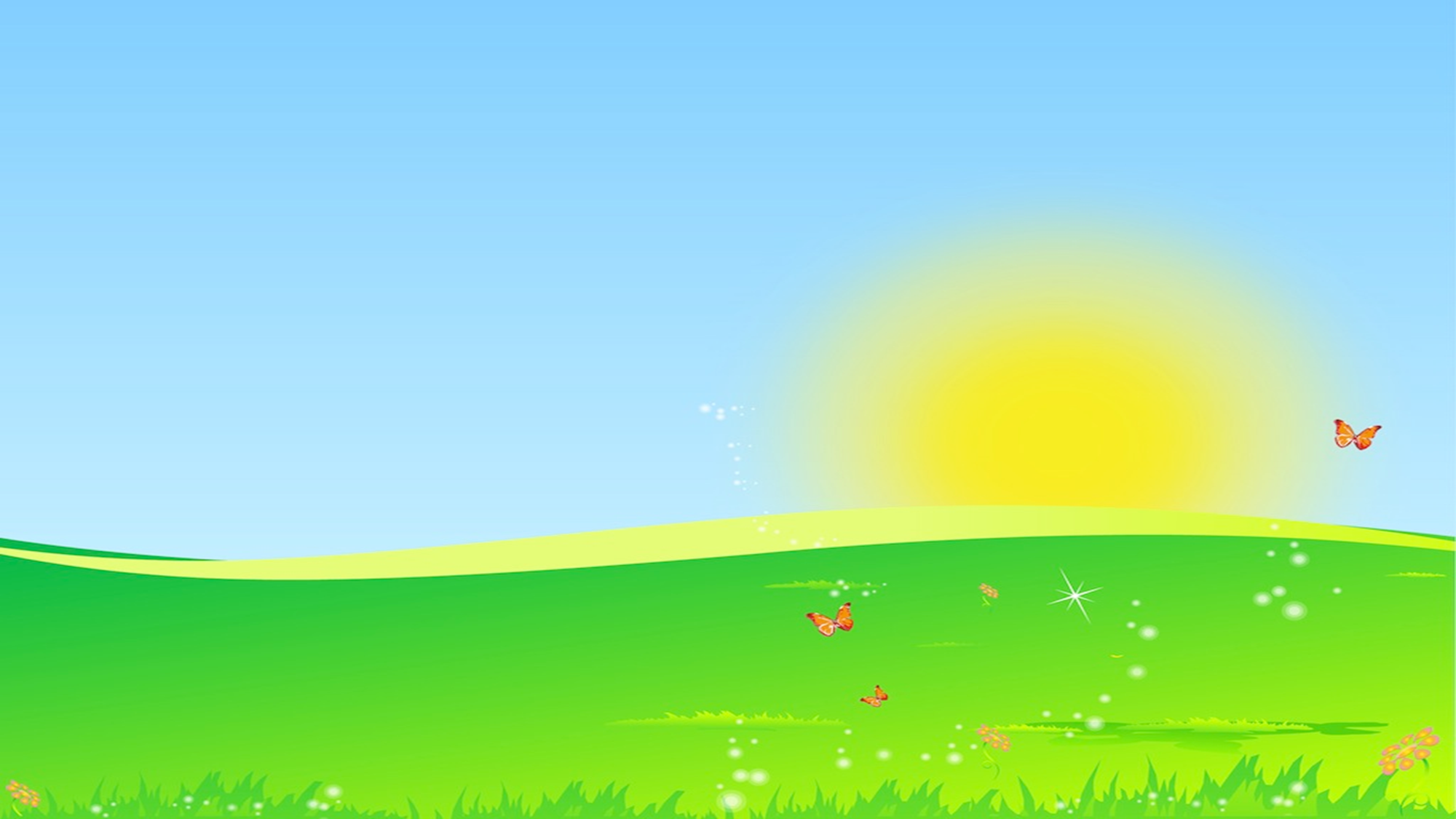 I часть
Ходьба в колонне по одному с изменением направления движения по указанию воспитателя: 
ходьба и бег врассыпную по всему залу; 
ходьба в колонне по одному, перестроение в три колонны.
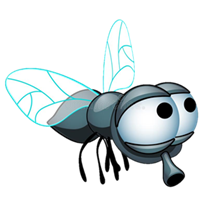 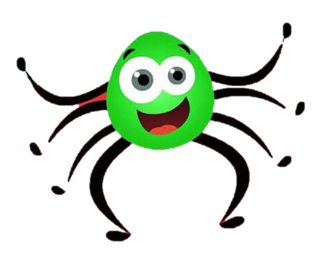 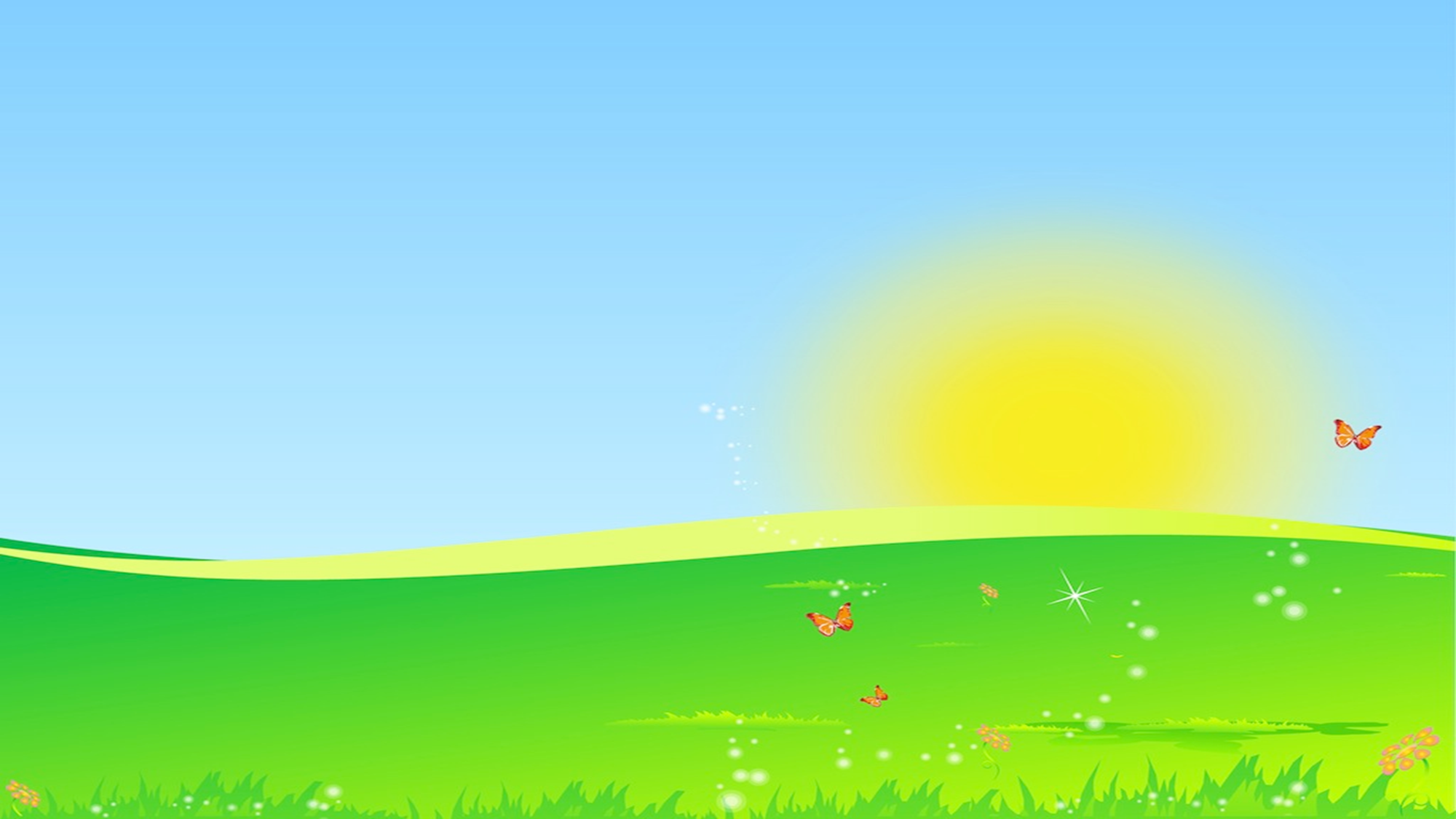 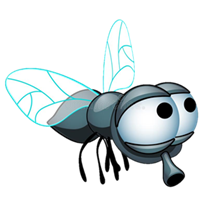 Общеразвивающие упражнения
 со скакалкой
1.	И. п. — основная стойка, скакалка, сложенная вдвое, внизу. 1 —2-
выпад правой ногой вперед, руки вперед; 3—4 — исходное положение.
То же левой ногой (8 раз).
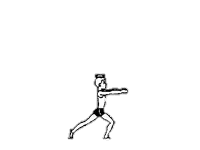 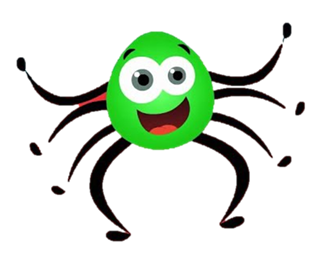 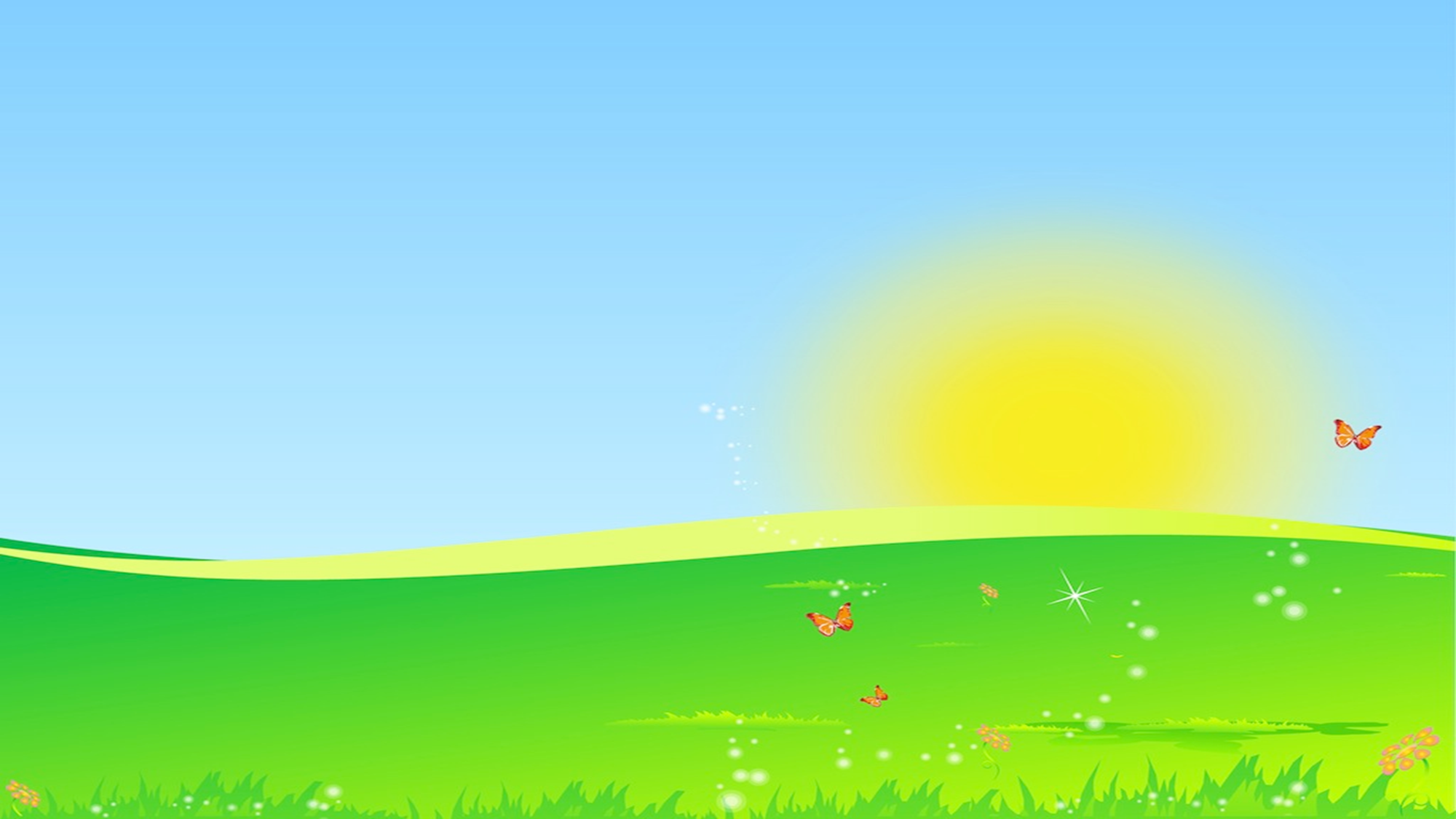 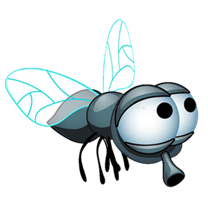 Общеразвивающие упражнения
 со скакалкой
2.	И. п. — стойка ноги на ширине плеч, скакалка внизу. 1 — скакалка вверх; 2 — наклон вправо, скакалка вправо; 3 — скакалка прямо; 4 — исходное положение. То же влево (по 3 раза в каждую сторону).
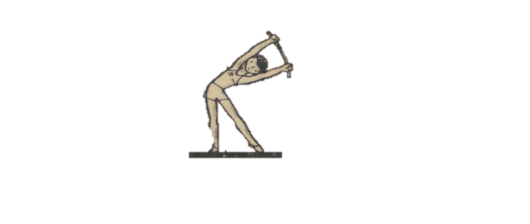 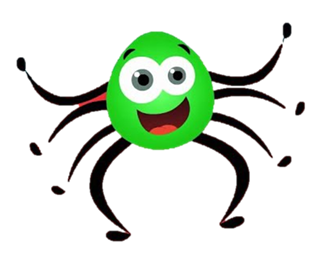 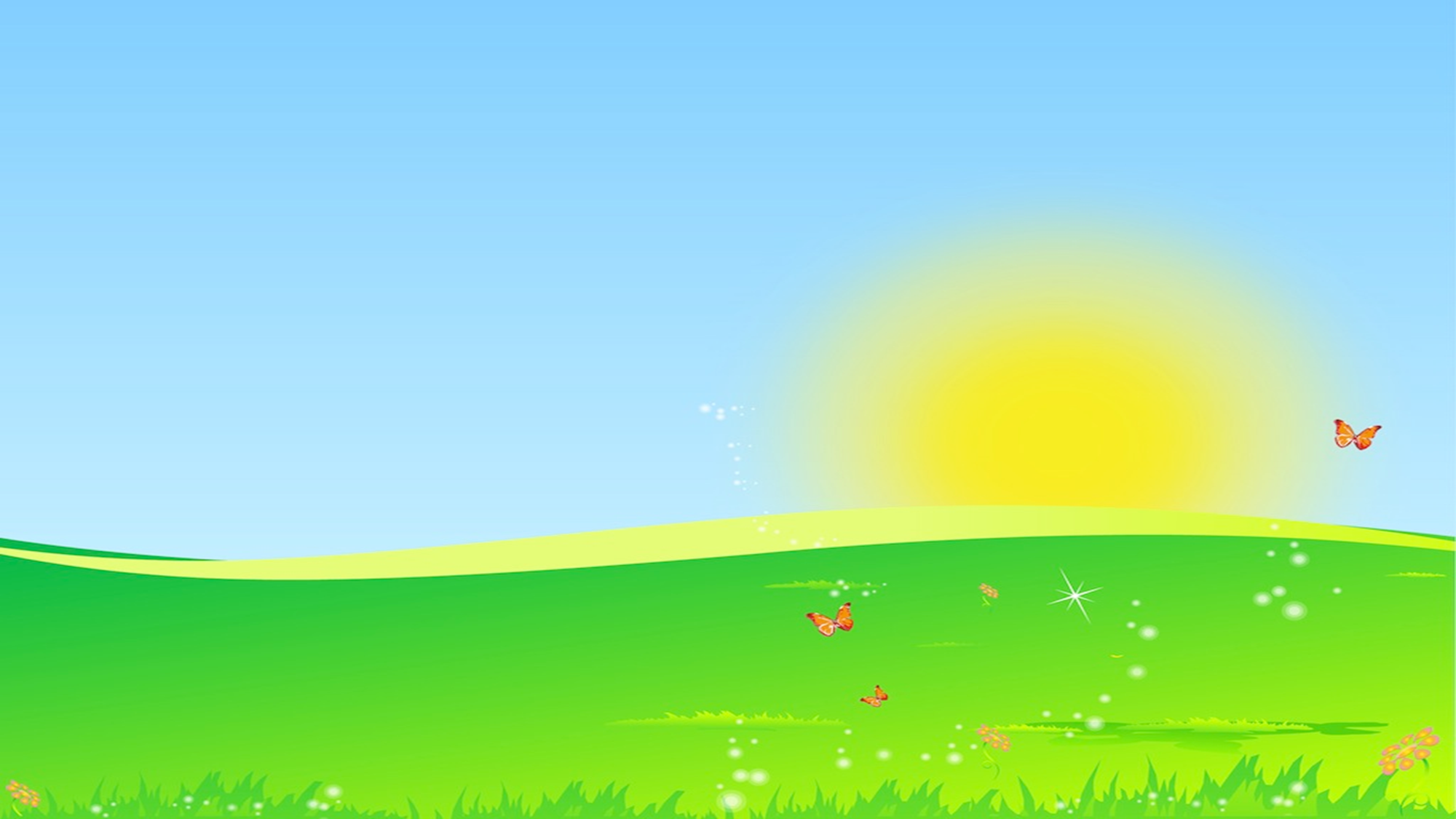 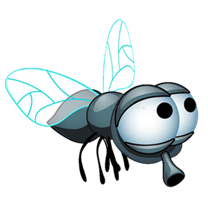 Общеразвивающие упражнения
 со скакалкой
3.	И. п. — сидя, ноги врозь, скакалка на коленях. 1 — скакалка вверх; 2 — наклон вперед, коснуться скакалкой пола между ногами; 3— выпрямиться, скакалка вверх; 4 — исходное положение (6—8 раз).
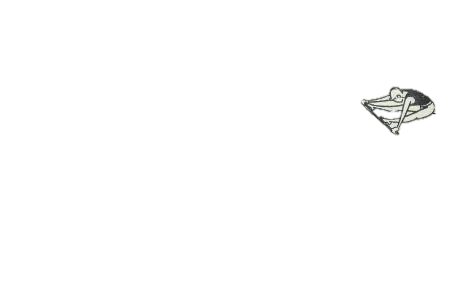 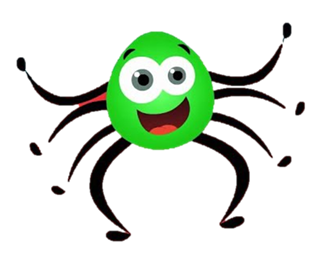 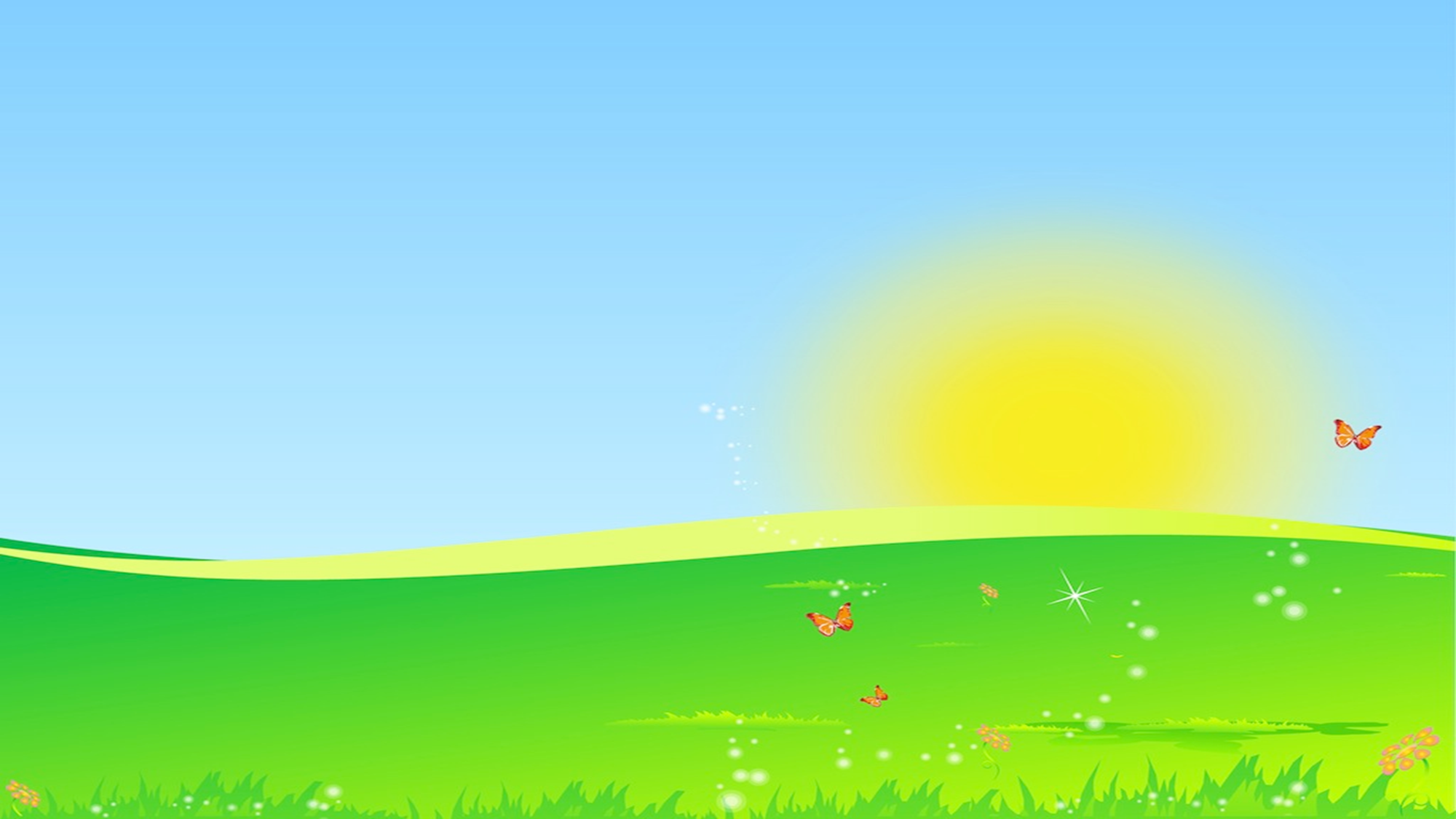 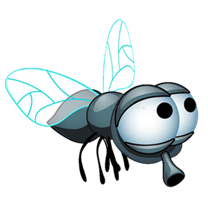 Общеразвивающие упражнения
 со скакалкой
4.	И. п. — лежа на животе, скакалка перед собой в согнутых руках. 1 —2 — прогнуться, скакалка вверх; 3—4 — исходное положение (5—6 раз).
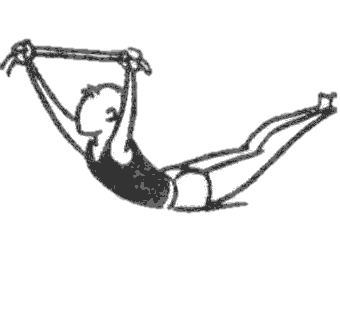 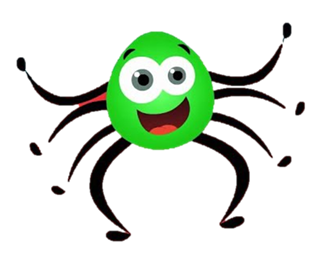 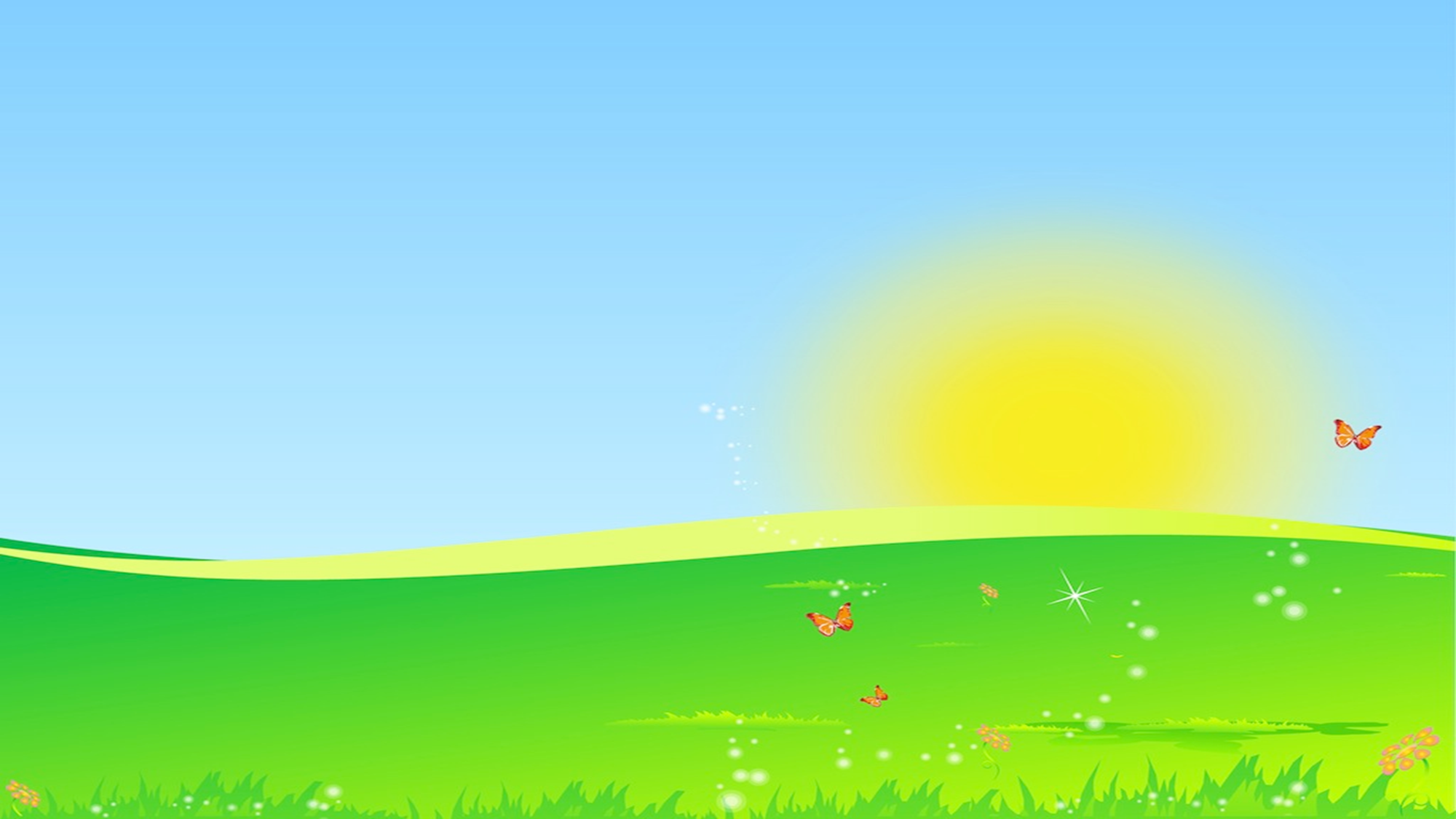 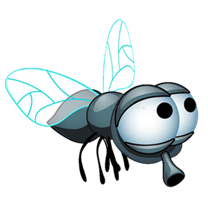 Общеразвивающие упражнения
 со скакалкой
5.	И. п. — основная стойка, скакалка, сложенная вдвое, внизу. 1 — отставить правую (левую) ногу назад на носок, скакалка вверх; 2 — исходное положение (6-8 раз).
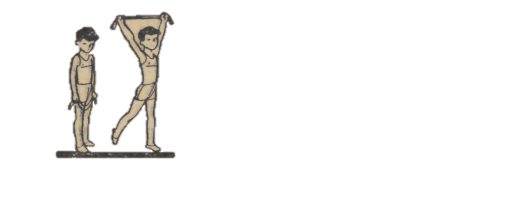 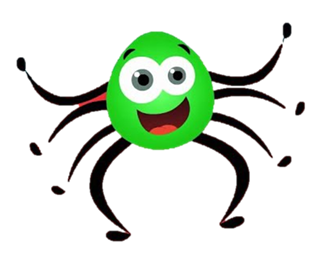 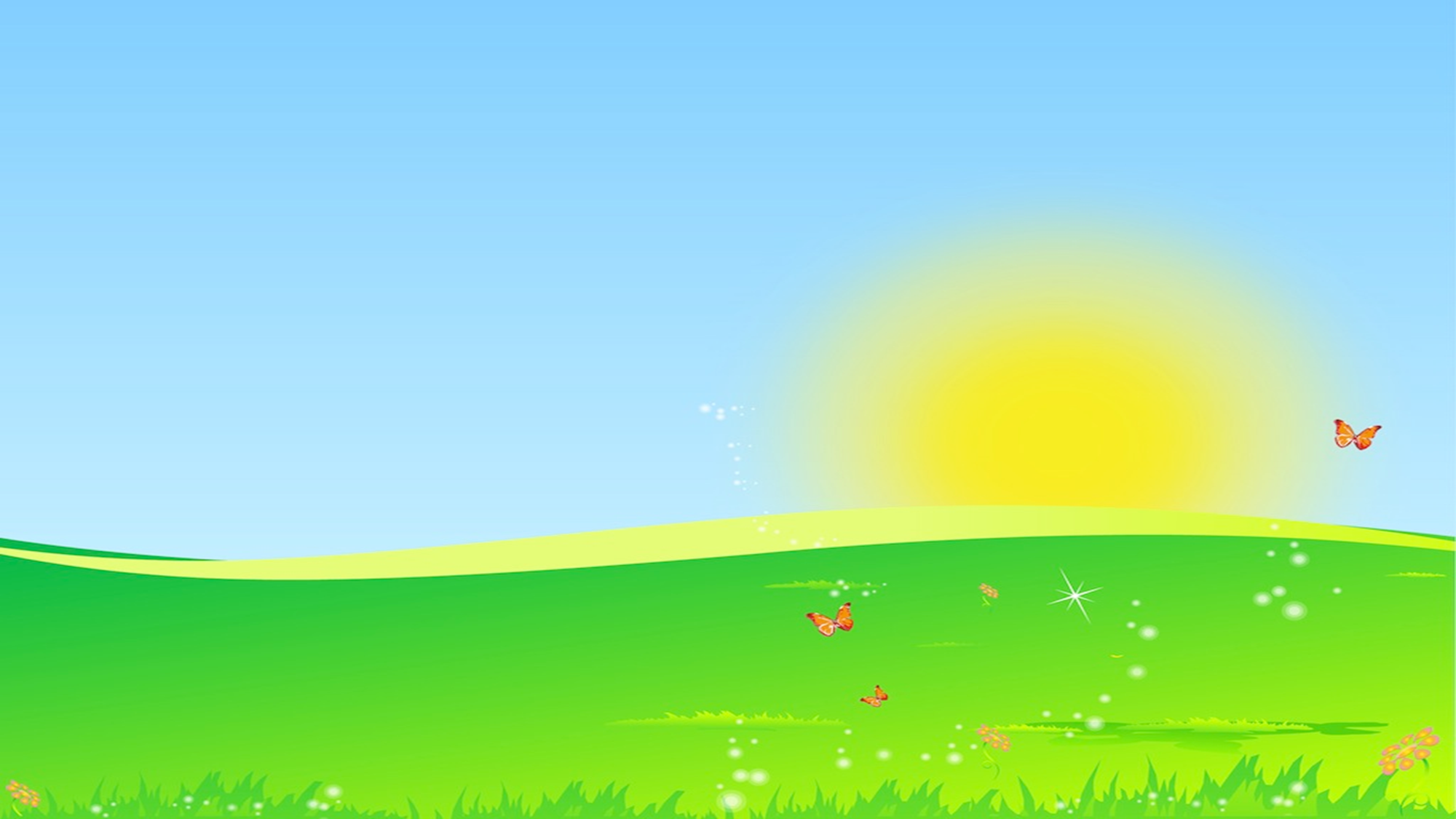 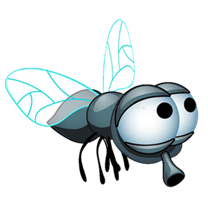 Основные виды движений
1.	Ползание по гимнастической скамейке на ладонях и коленях с мешочком на спине (2 раза).
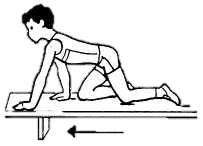 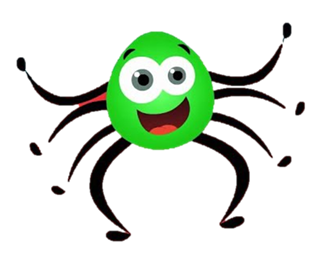 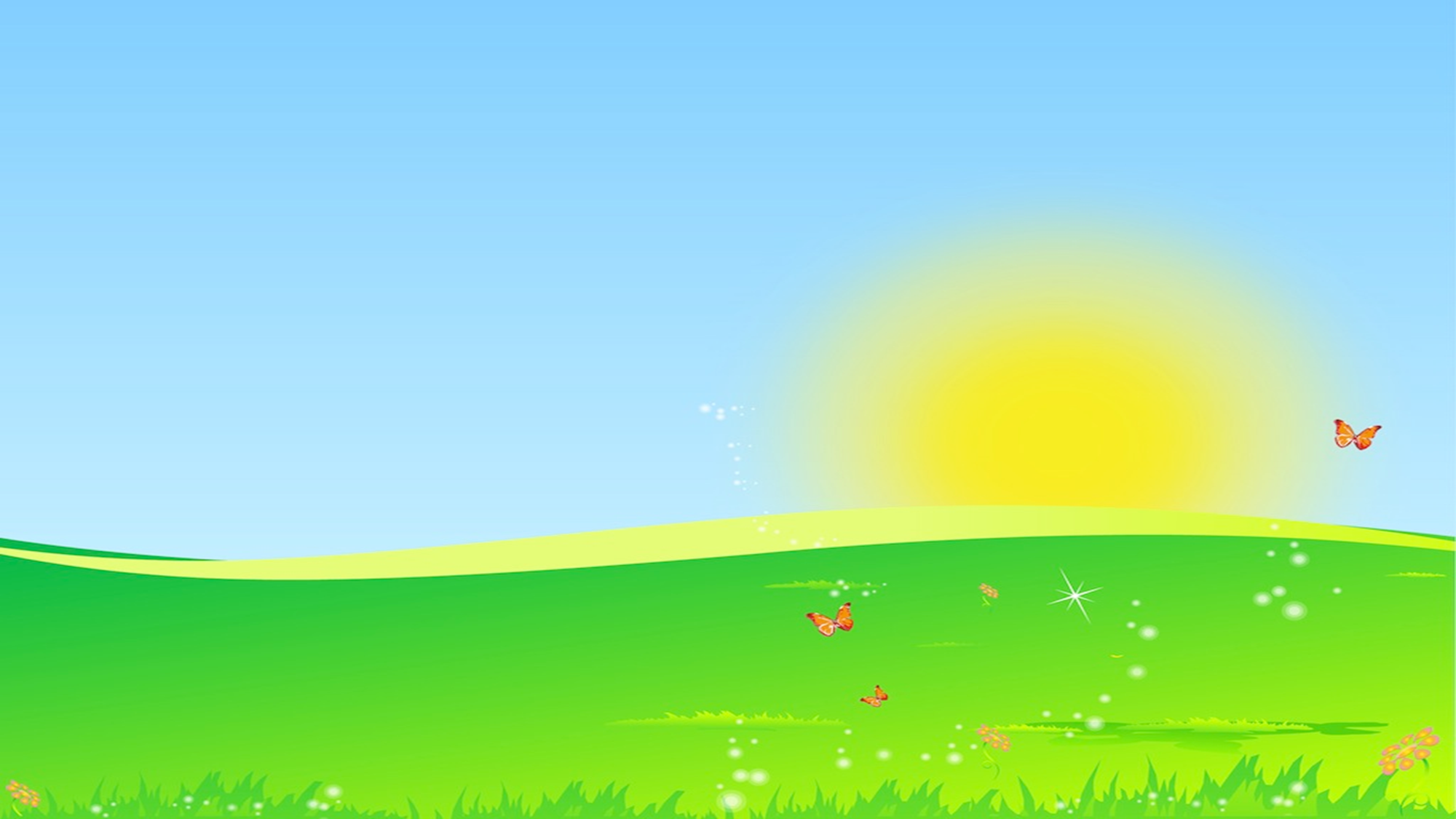 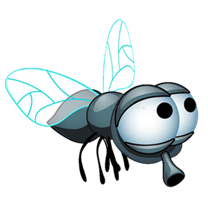 Основные виды движений
2.	Равновесие — ходьба по двум гимнастическим скамейкам парами, держась за руки.
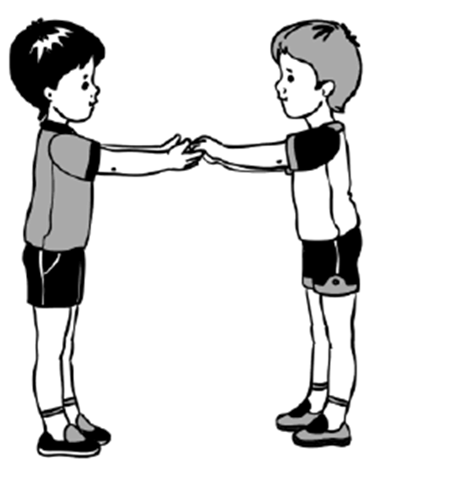 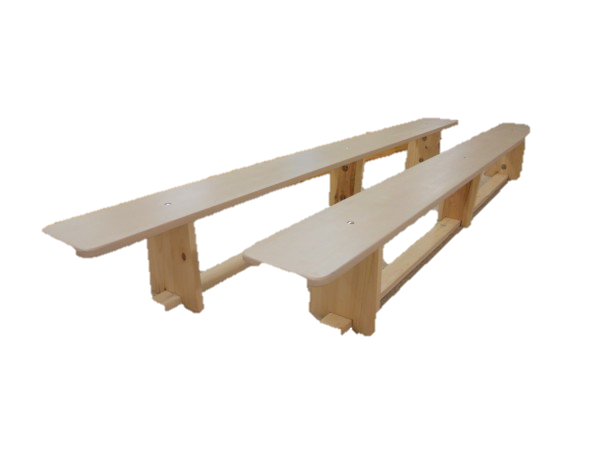 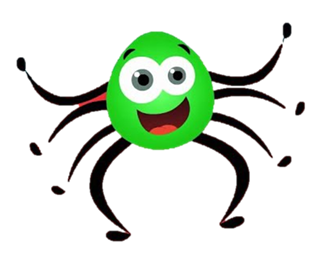 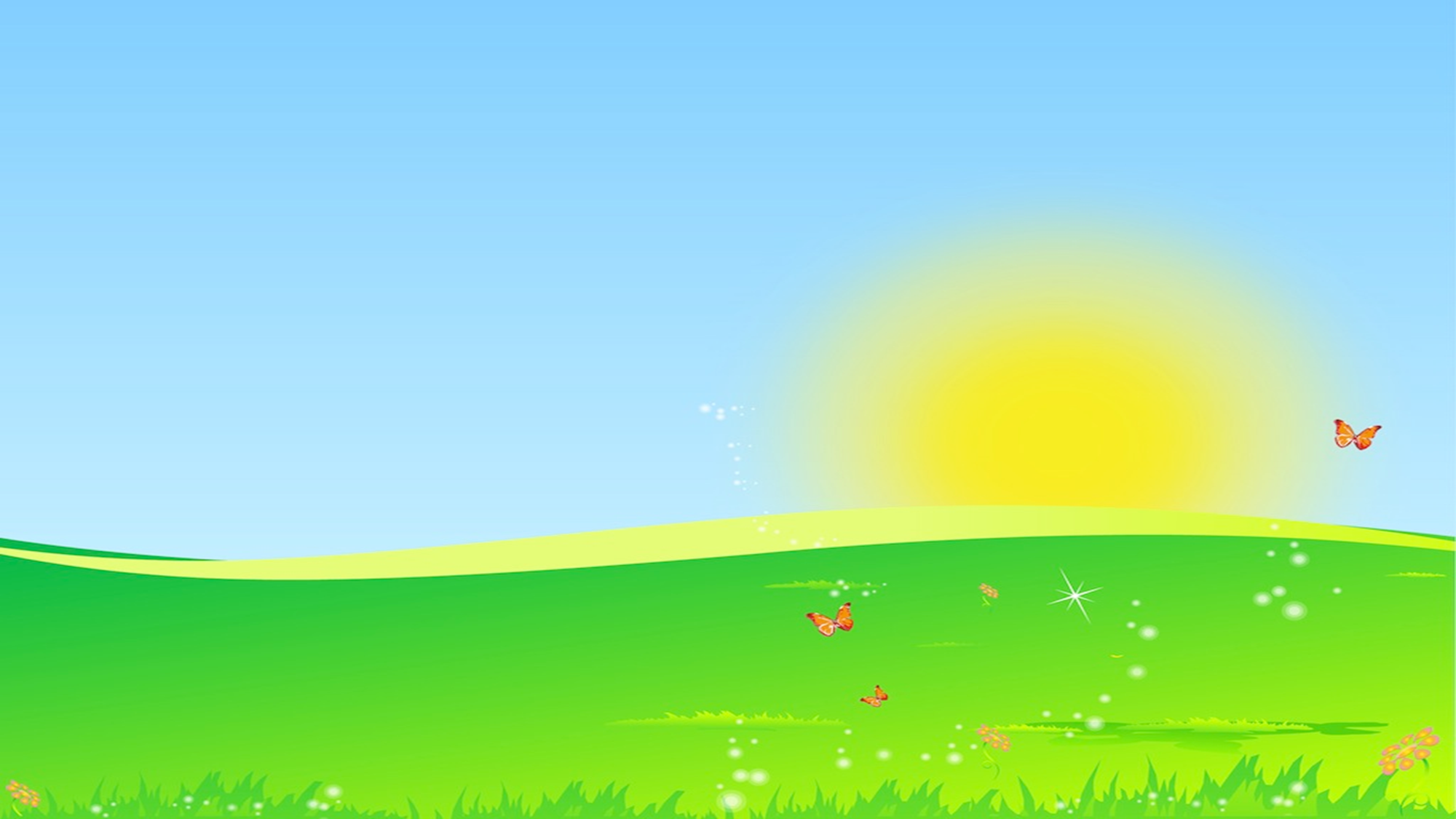 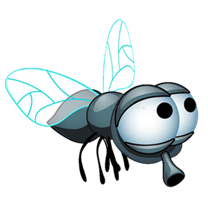 Основные виды движений
3.	Прыжки через короткую скакалку различными способами.
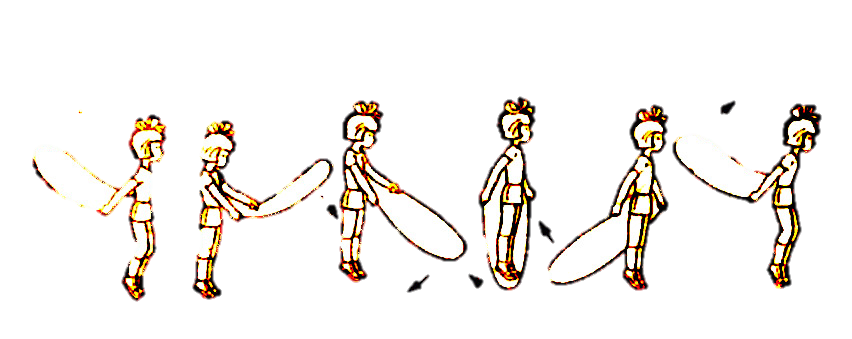 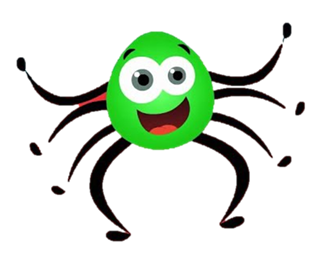 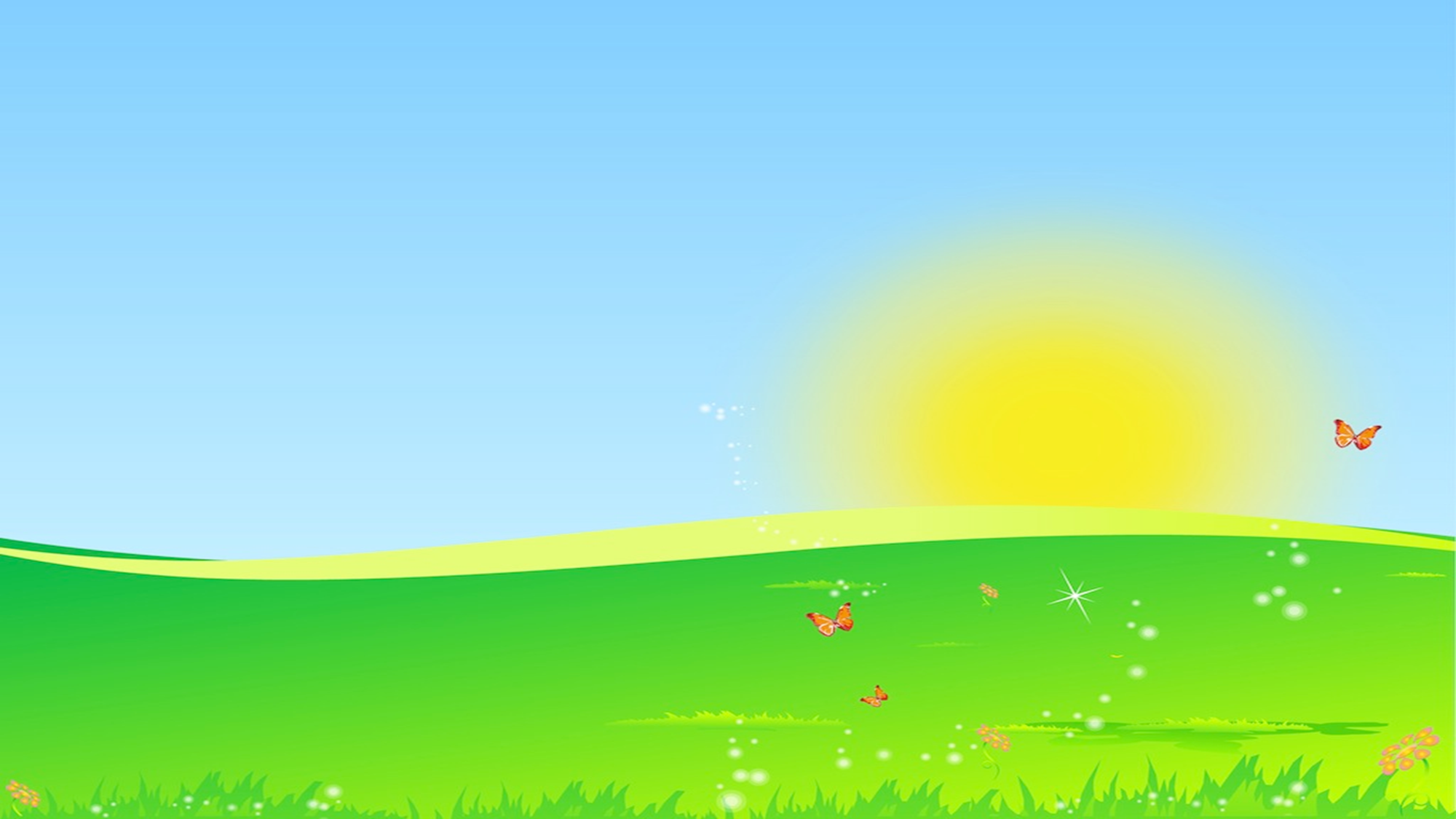 Подвижная игра «Паук и мухи»
В одном углу зала обозначается кружком (или шнуром) паутина, где живет водящий-паук. Остальные дети — мухи. По сигналу воспитателя все мухи разбегаются по залу, «летают», жужжат. Паук находится в паутине.
 По сигналу воспитателя «Паук!» мухи останавливаются в том месте, где их застала команда. Паук выходит и внимательно смотрит. Того, кто пошевелится, паук отводит в свою паутину. После двух повторений подсчитывают количество пойманных мух. Игра возобновляется с другим водящим.
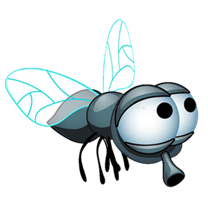 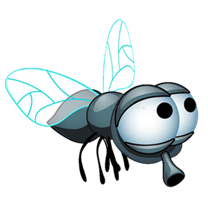 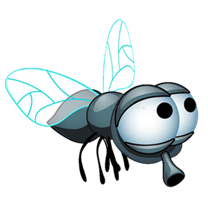 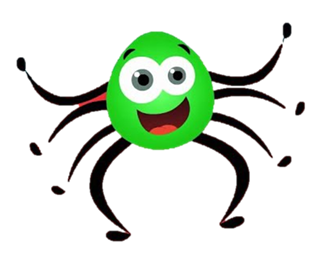 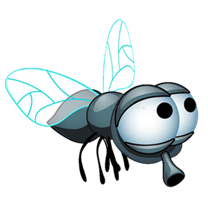 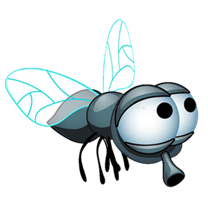 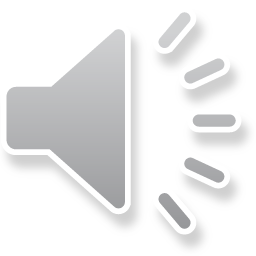